Rethinking Africa’s biogas Plant Path
-From Potential to Reality
Afrikas Weg zu Biogasanlagen neu denken     
                -Vom Potenzial zur Realität


(Slide in English/Presentation in German)
Dipl.-Ing. Guy Kabengele 

Consultant Biogas Technology 
Lecturer HTW-Berlin
20th  Wipro – Energy Forum
Dresden, 12/12/2024
Overview
1. Introduction
2. Potential
3. Lessons learned
4. Rethink
2
2
My Experiences in Africa context
Point of View /Observations of my biogas expertise for industrial biogas plant projects in Africa as planner, designer, consultant, Backstopper in the past 20 years. 
Today, Not focusing on household/domestic/rural digester who are for cooking and fertilizer for own consumption
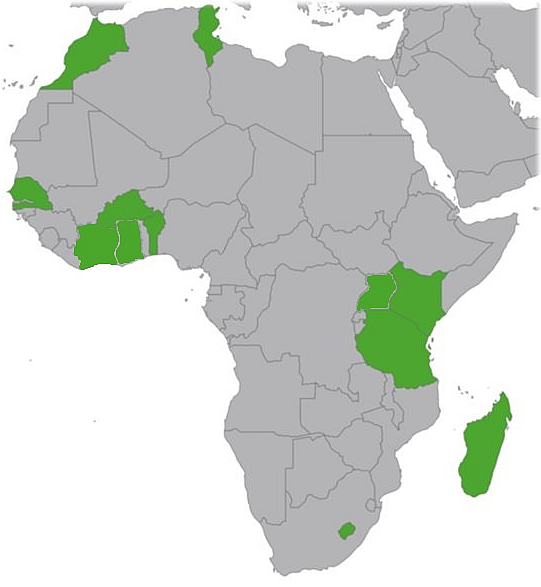 3
Example of industrial Biogas Plant Sisal Waste from Process Production
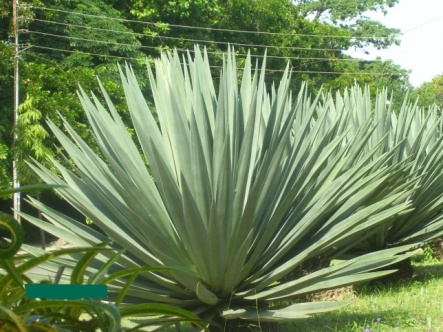 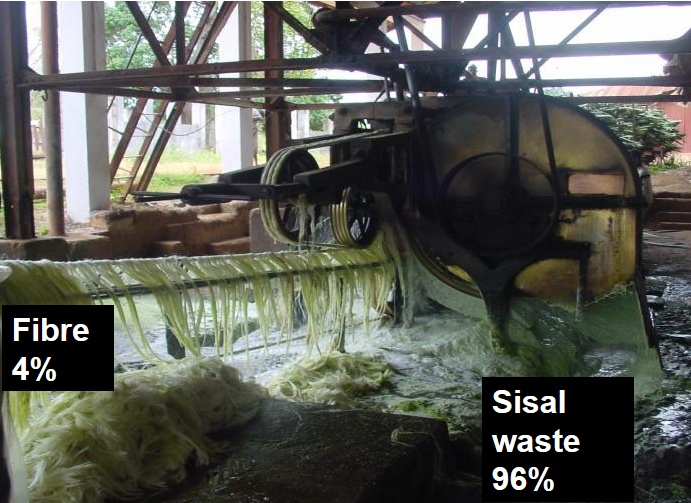 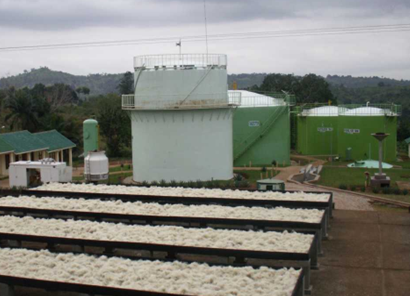 Potential Organic Waste
Large amount of “unused” organic waste available;
  Untapped potential for renewable energy solutions;
  Challenge on electrical supply, fertilizer or environmental aspects
Classic Organic Waste
“Exotic “Organic Waste
Farm (Cow/pig/Chicken)-waste;
Slaughterhouse;
Bio/Kitchen Waste;
Sewage/wastewater sludge
Jatropha press cake;
Brewery waste;
POME;
Cocao;
Cassava waste;
Flower waste;
Fruit waste ( Pineapple, Mango, Papaya,…)
Water hyacinth;
…
Sisal
5
Africa Electricity Consumption Development in a decade
Around 60% of the population resides in rural areas where
there is minimal or no access to electricity (Roopnarain
and Adeleke 2017)
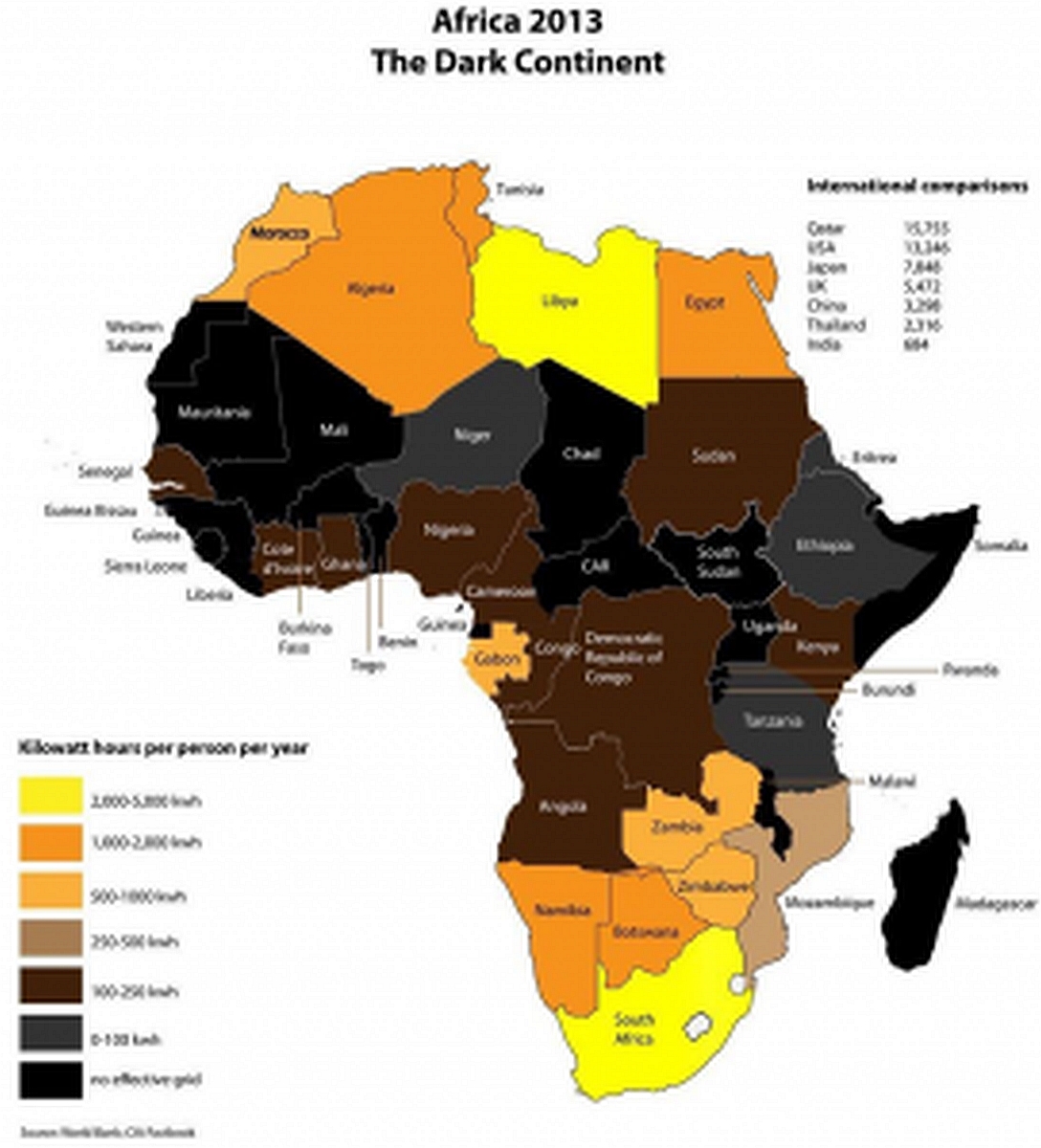 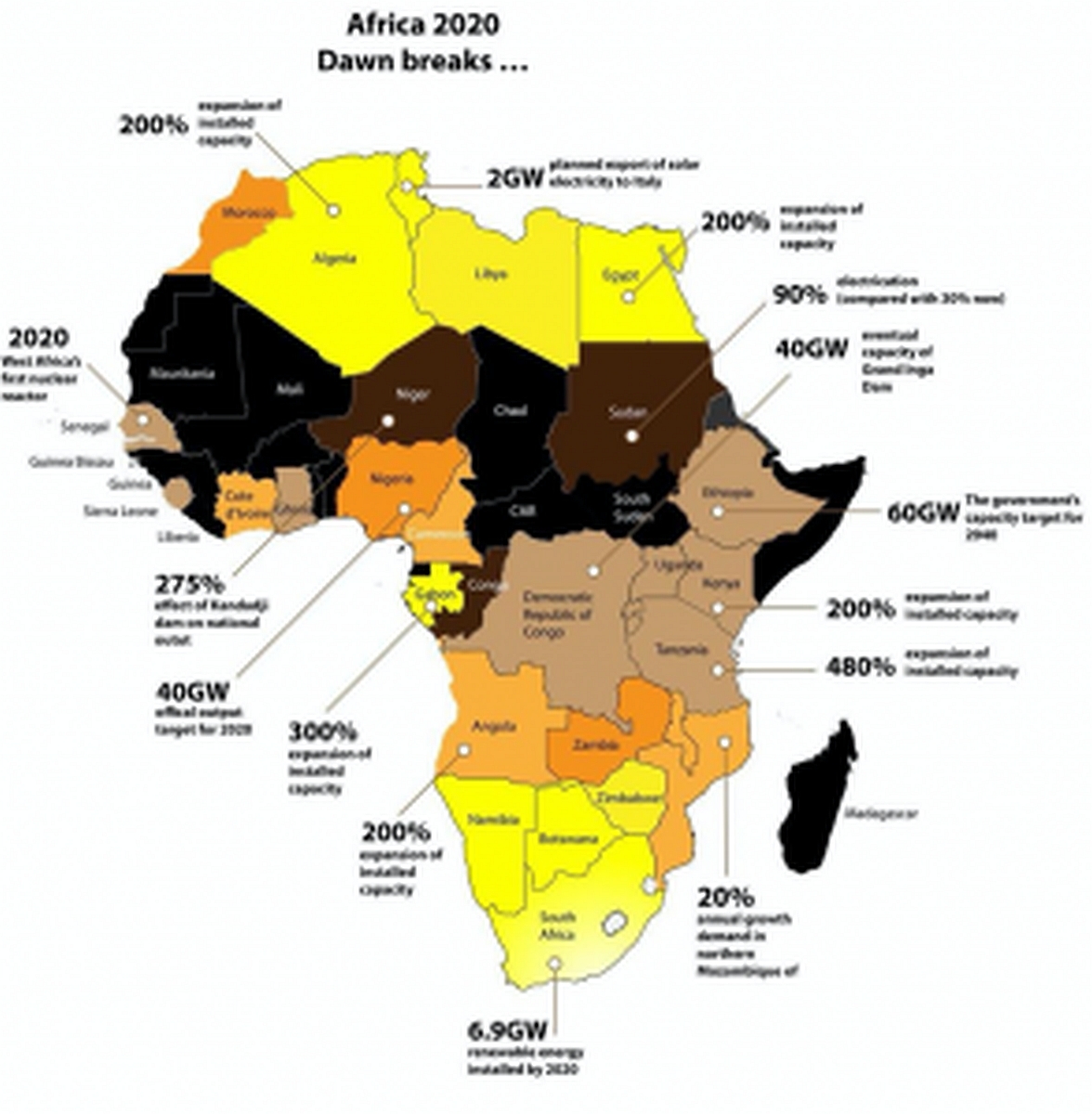 …. Industrial demand increase,
… Population amount increase,
….Biomass not concurrent to other renewable Energy
like wind, solar, hydro, geotherm
6
Biogas Plant Engineering
BASIC CALCULATION
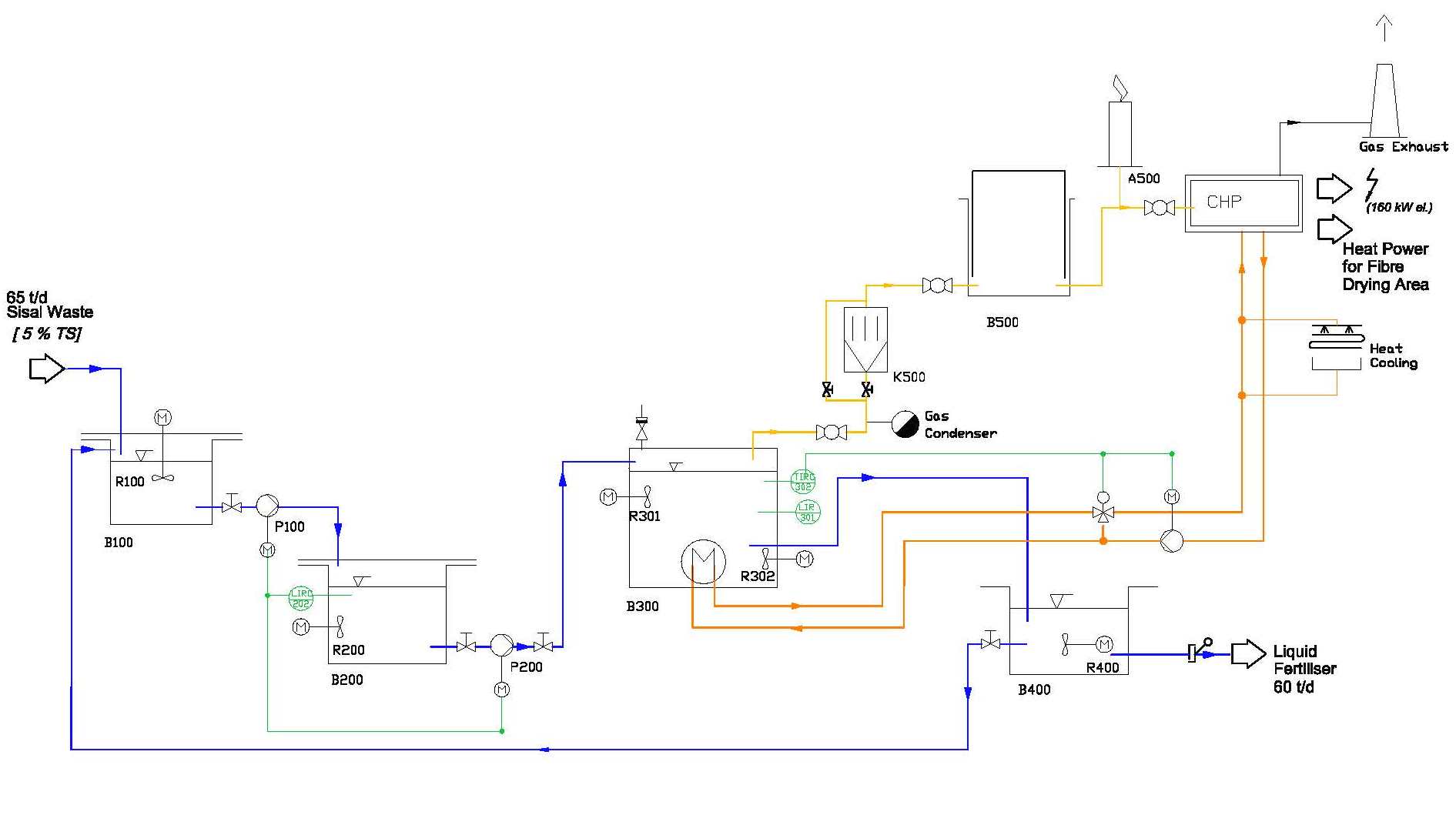 PROCESS DESIGN
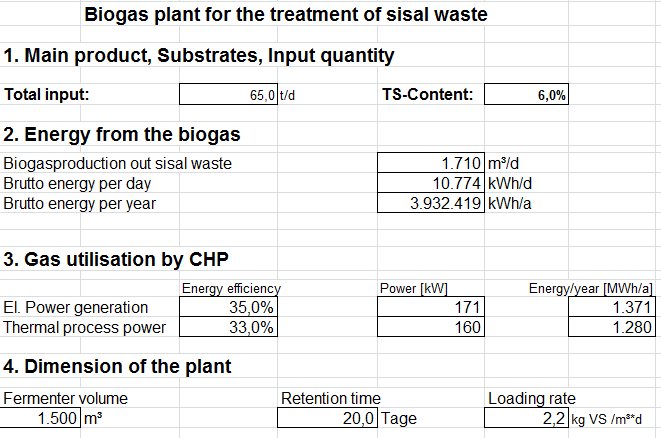 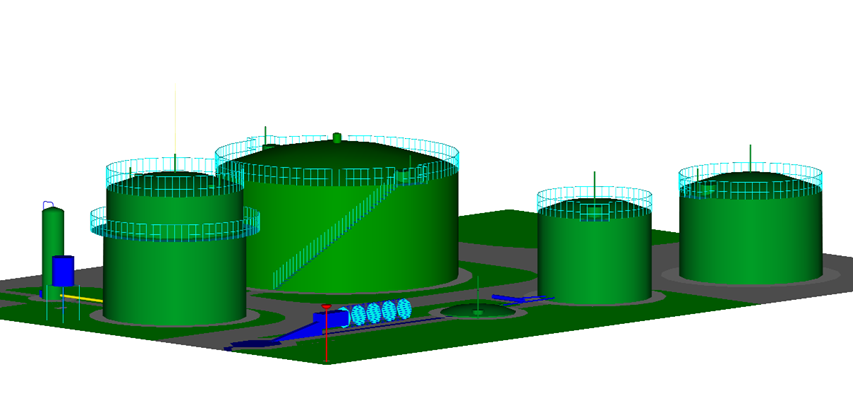 DRAFT LAYOUT
…. Feasibility Study
….Installation, Supervision, Start-Up
….Commissioning, Training and Hand-over
7
Lessons learned (I)
Funding remains biggest problem: 
High capital investment,
poor access to clean energy financing,
very high interest rates on bank loans
Reliable cooperation partners on site / network partners;
Forecasting and anticipating additional activities to plant running: 
Long term Co-substrate contract,
Market for fertilizer 
Timeline of project implementation;
Less reference of existing industrial plants and experience exchange; 
Purchase of equipment  on local market more expensive:
Cost trap, Risk cost explosion in construction;
8
Lessons learned (II)
Hard to find adequate staff and skilled workers and link them to the project:
    - Staff turnover very high
Maintenance cycle and facilities management is not optimal;
So far no model comparable to the renewable Energy Act (EEG);
Prioritized decentralized and Power Auto-consumption then difficult negotiations with grid operators 
…
In conclusion, several key barriers impede progress 
Financial and Economic
Technical and Infrastructural
Market and Awareness
9
Deduction from the experiences and Rethinking (I)Technology, Process, Economic, and Management Aspects
Extend the assistance and operating over the Hand-over and training period; 
Maximizing the possibilities for adding value to the biogas plant's output  beside electricity or biomethane (e.g. effluent as fertilizer, heat/cold conversion, Biogas bypass to Worker's camp etc.);
Technology flexibility (Viability of some components), if possible, regional/local suppliers;
Outreach with Keys-players (authorities, associations, etc.) from earlier level to clarify and resolve uncertainties;;
Involvement in discussions with banks and lenders for credit lines;
Provide a framework for local experience exchange; trade fair, workshop;
Prioritized decentralized and self-consumption model due to difficult negotiations with grid operators;
10
10
[Speaker Notes: Concept for effluent  as fertilizer]
Deduction from the experiences and Rethinking (II)Technology, Process, Economic, and Management Aspects
Prioritized decentralized and self-consumption model due to difficult negotiations with grid operators;
Not single projects, but multiple projects simultaneously; 
Implement standard framework for biogasplant  through an organization like TÜV, and establish a penalty register;
Build Interdisciplinary team;
…..
11
11
[Speaker Notes: Concept for effluent  as fertilizer]
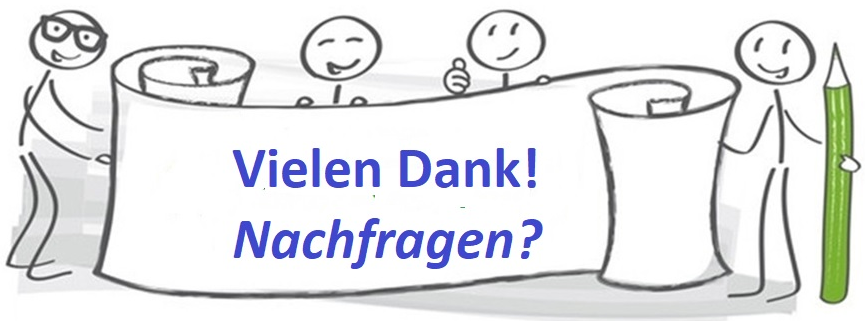 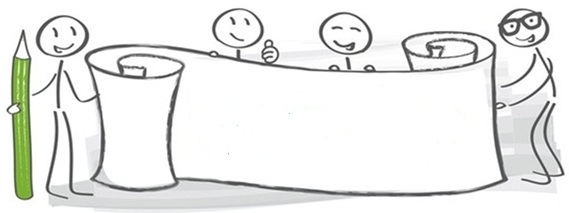 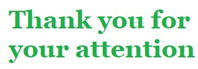 E-Mail:   kabenge@htw-berlin.de
              g.kabengele@email.de
Skype:    g.kabengele
Zoom ID: 270 651 0983